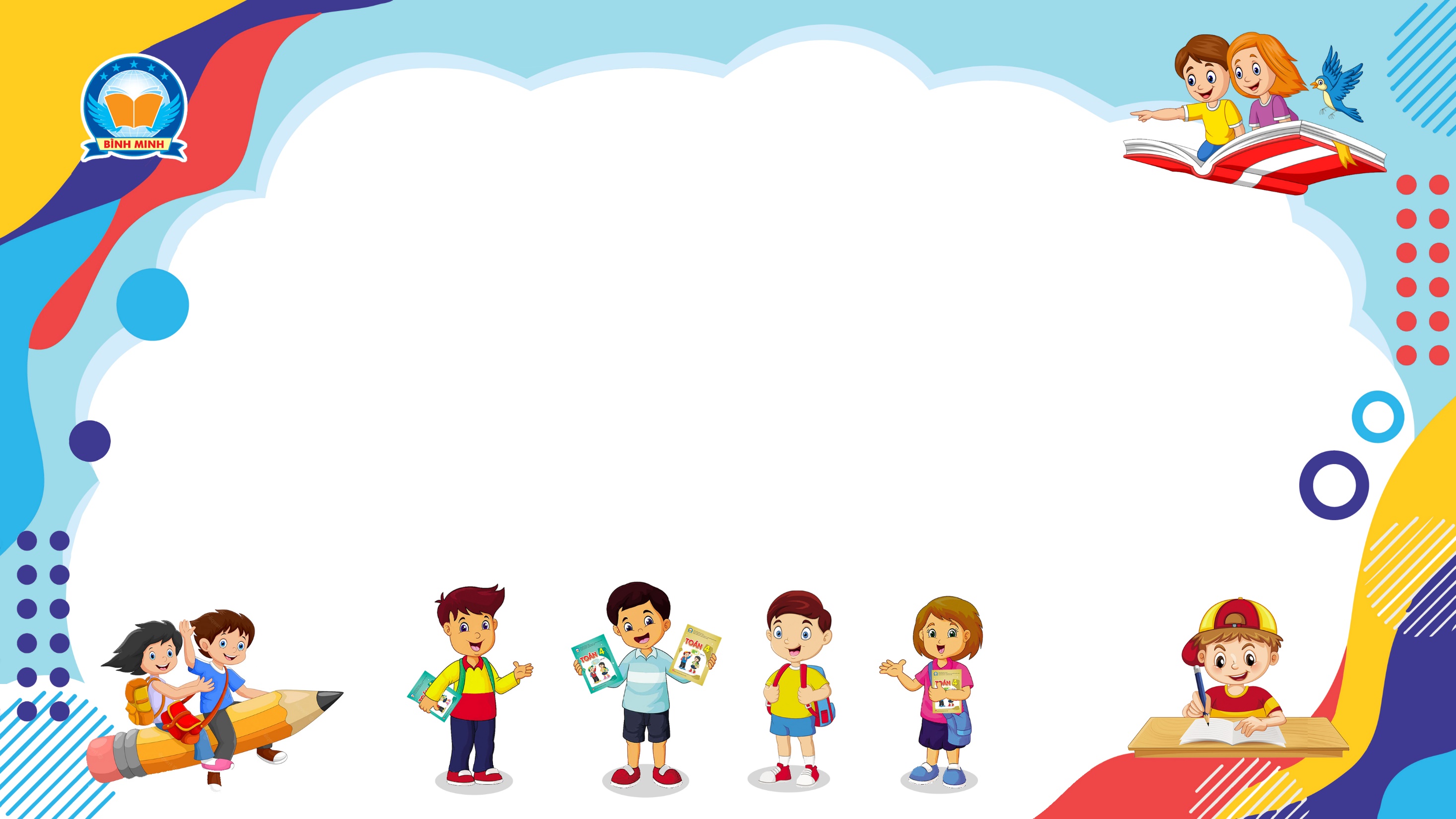 Bài 163
LUYỆN TẬP
(Sách giáo khoa Toán 3 - Tập hai- Trang 86)
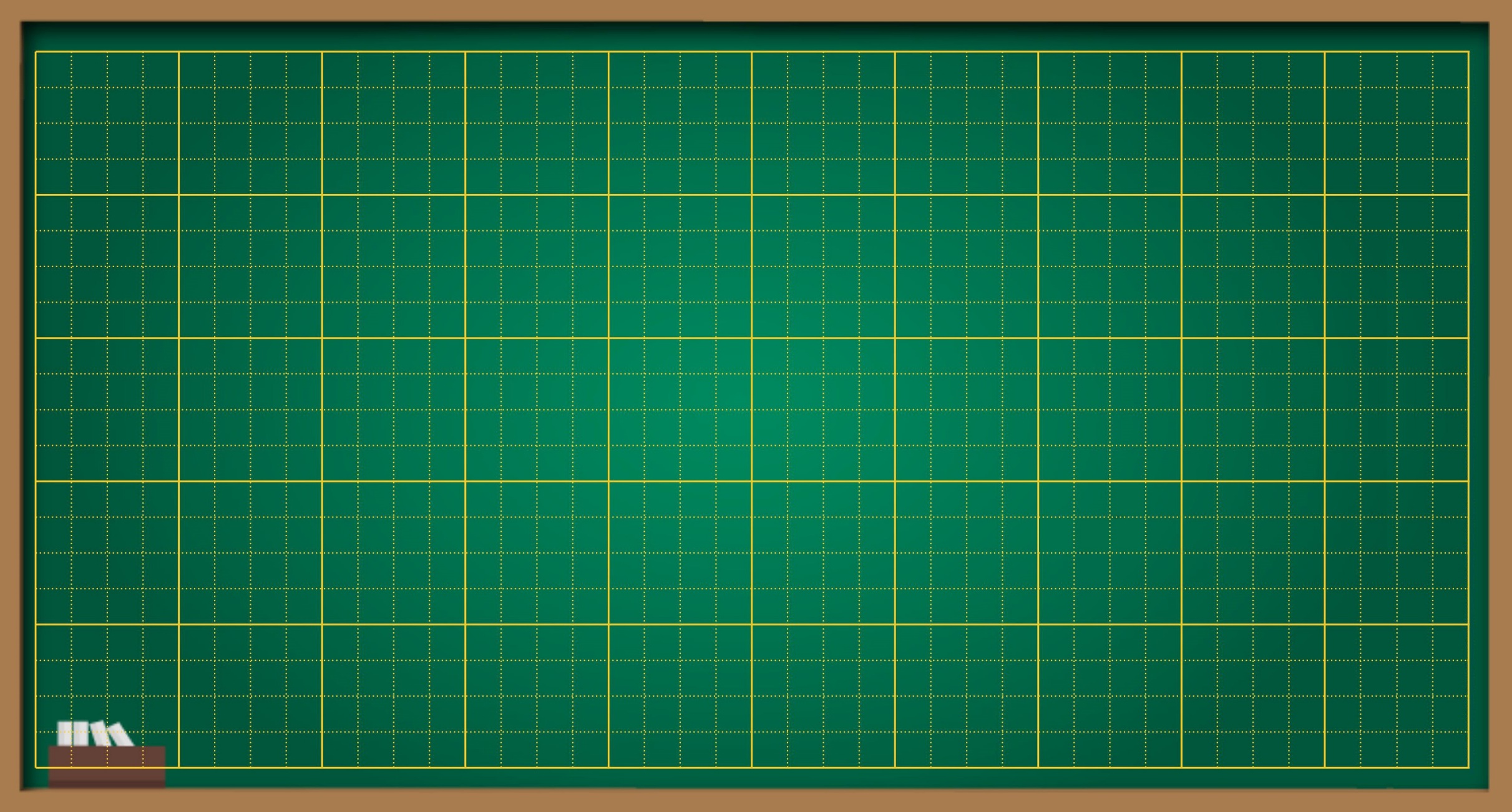 Thứ … ngày … tháng … năm ….
Bài 163
Luyện tập
Ai nhanh? Ai đúng?
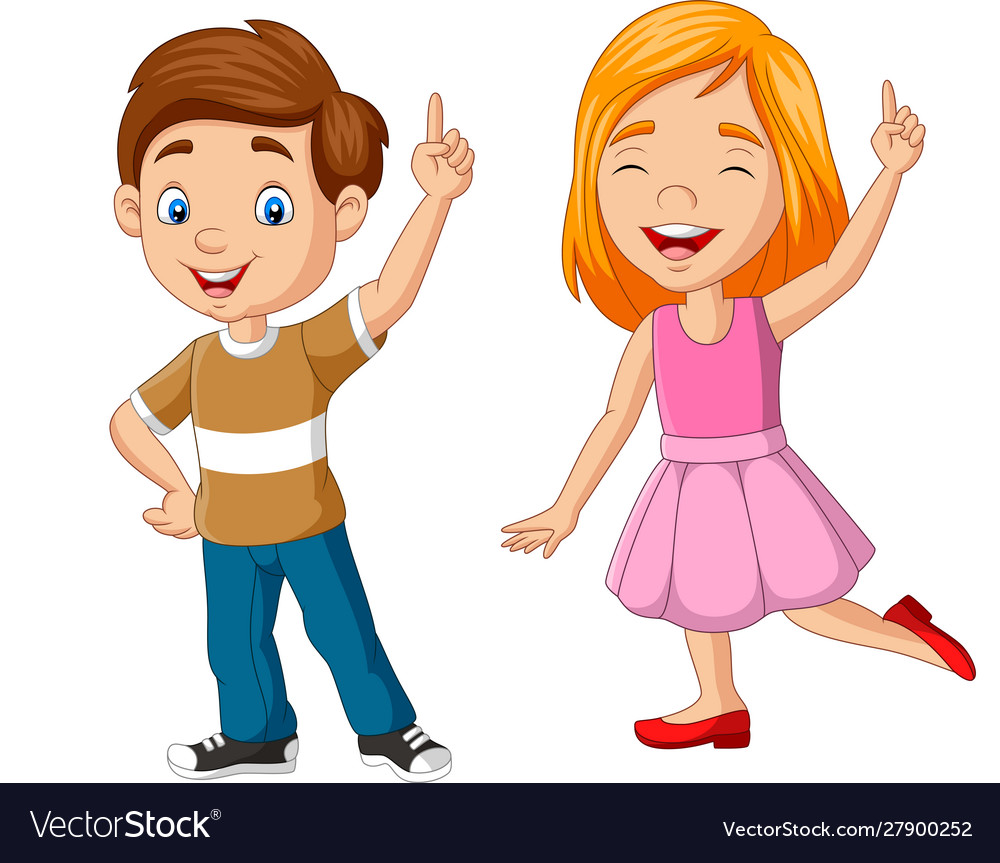 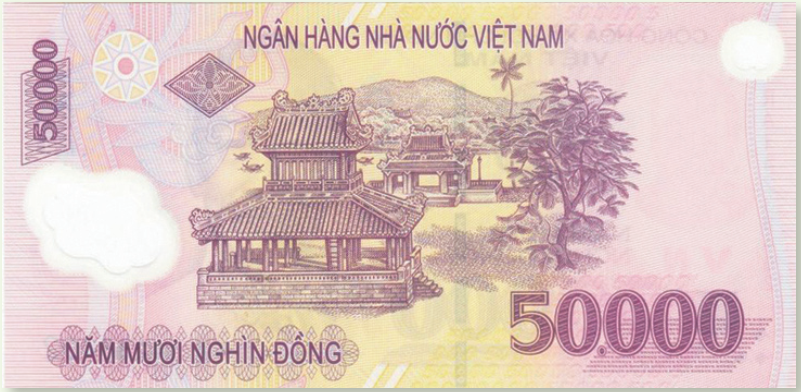 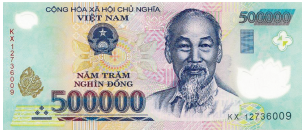 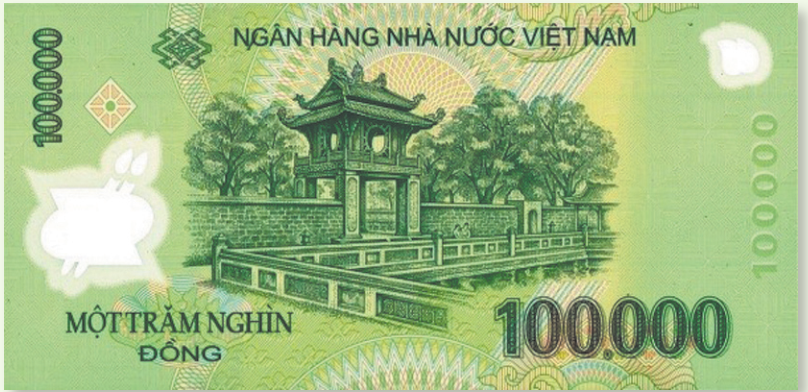 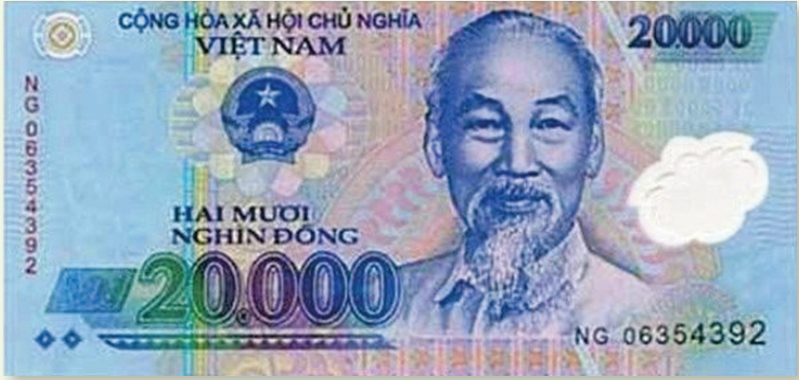 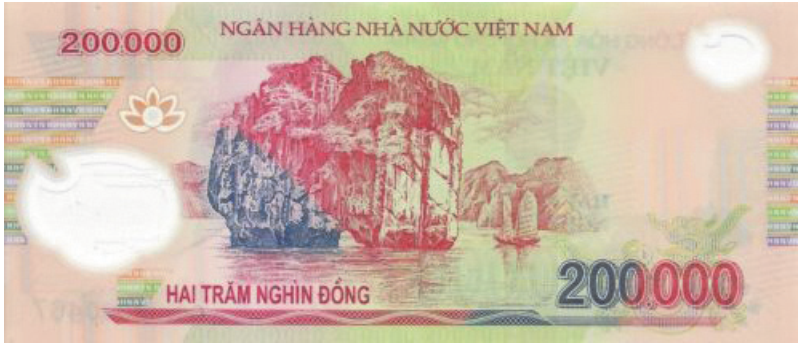 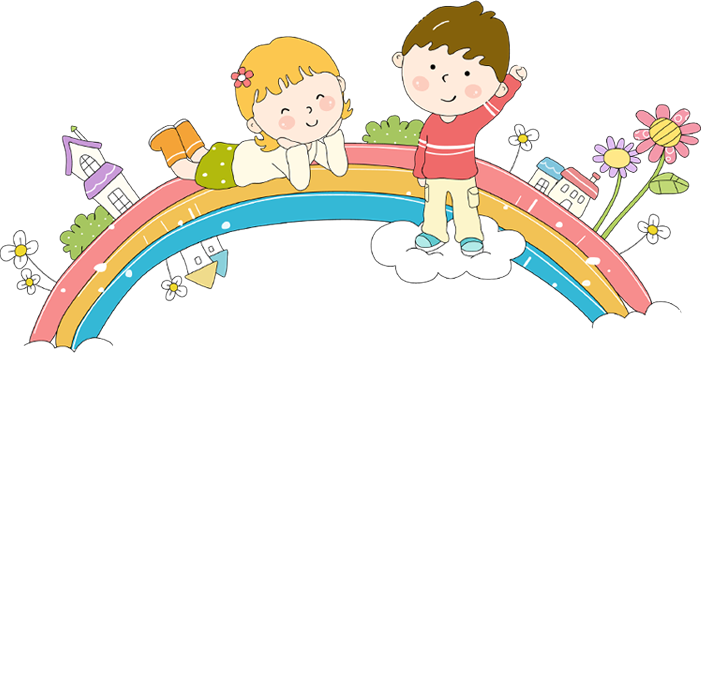 BÀI 163:
LUYỆN TẬP
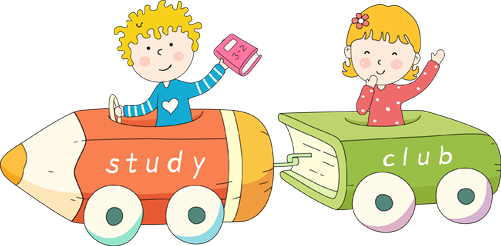 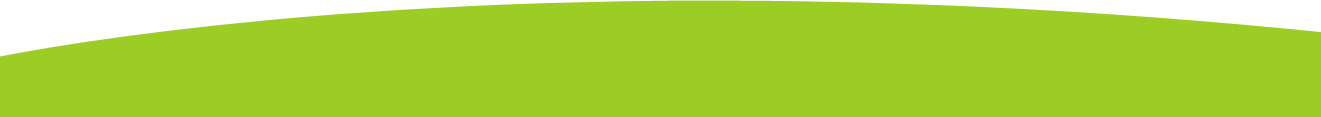 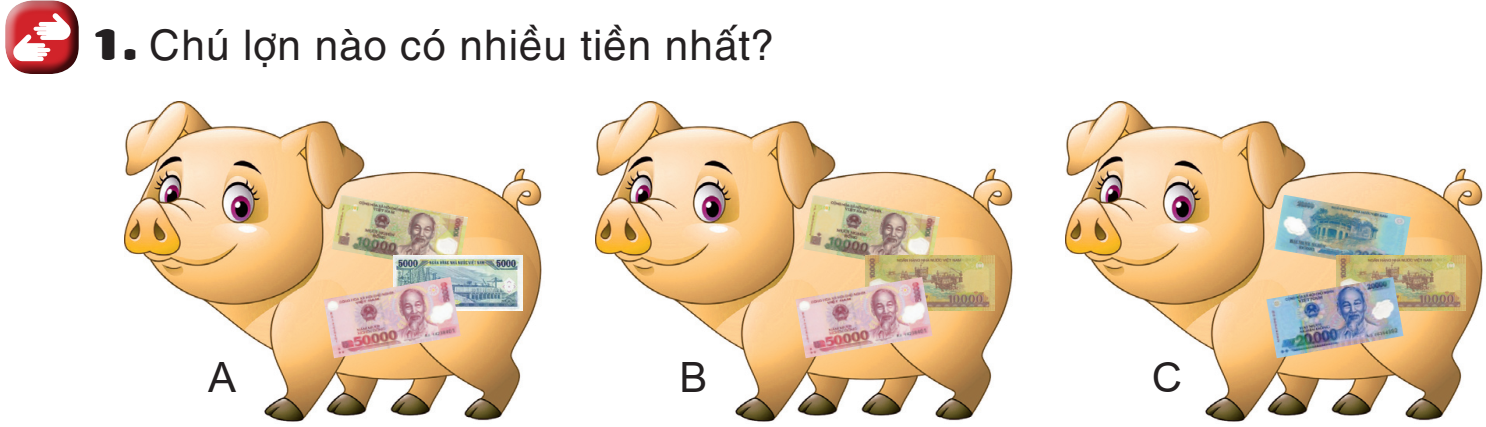 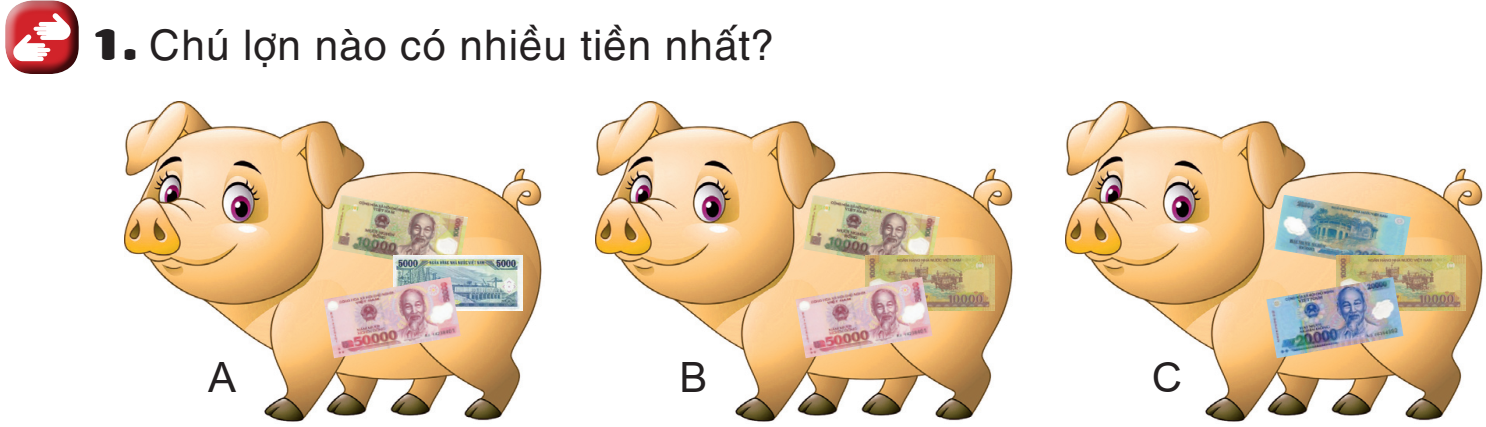 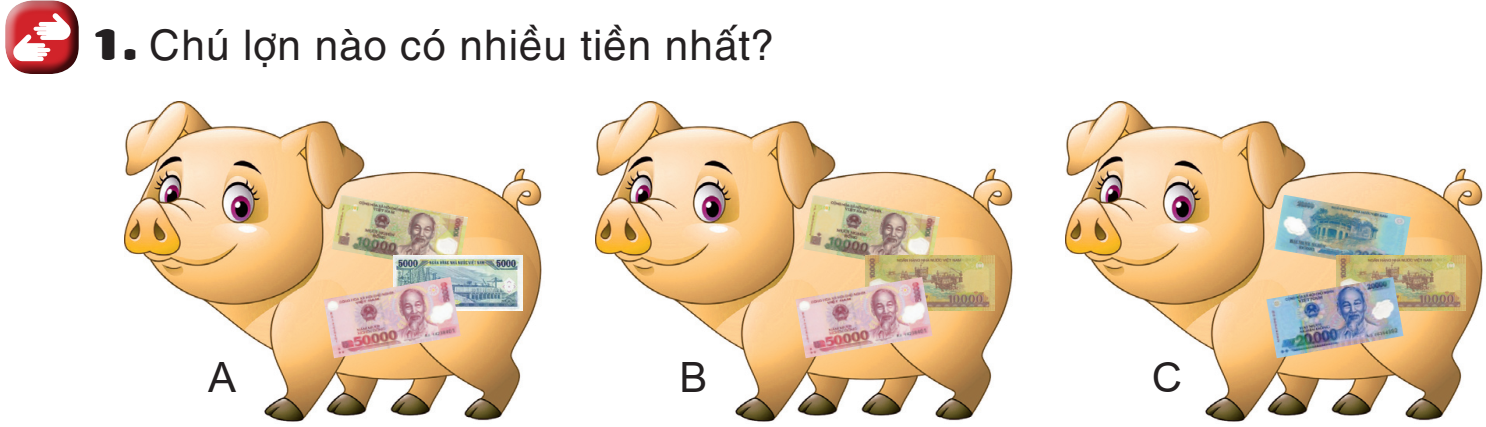 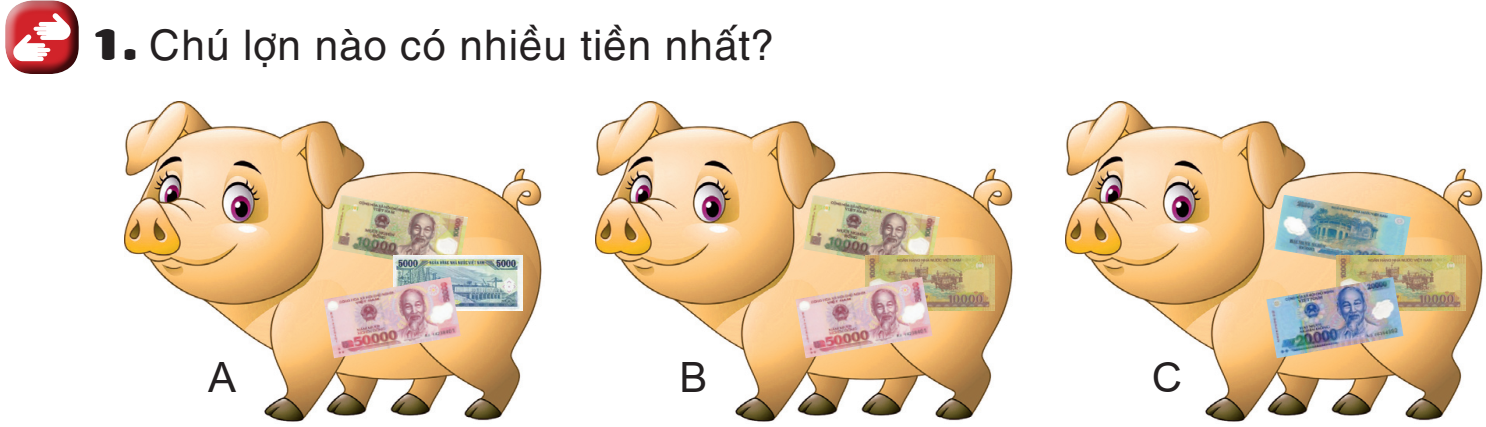 50 000 đồng
65 000 đồng
70 000 đồng
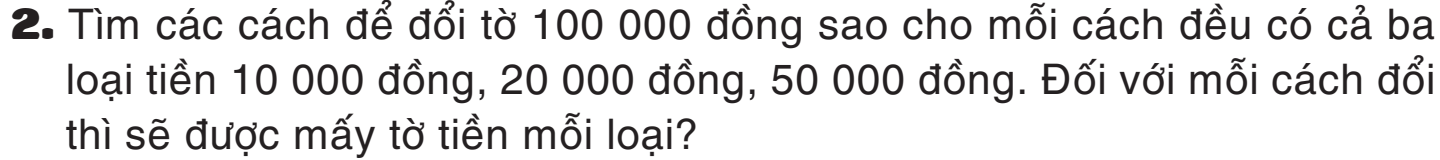 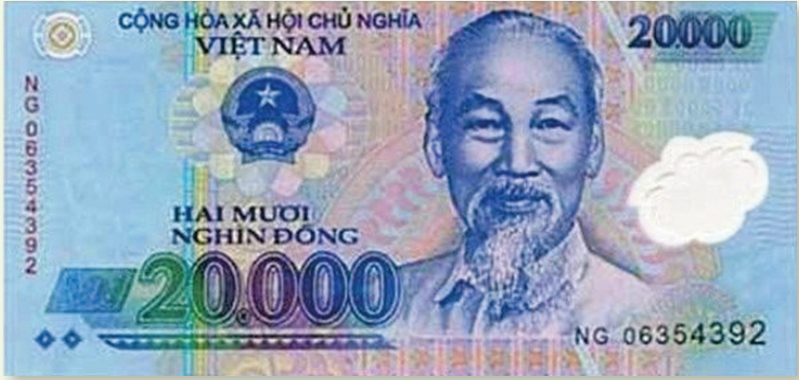 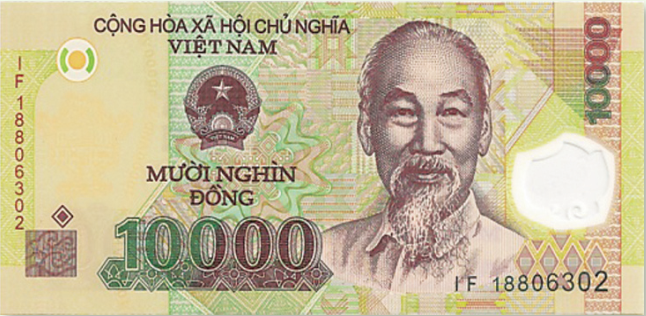 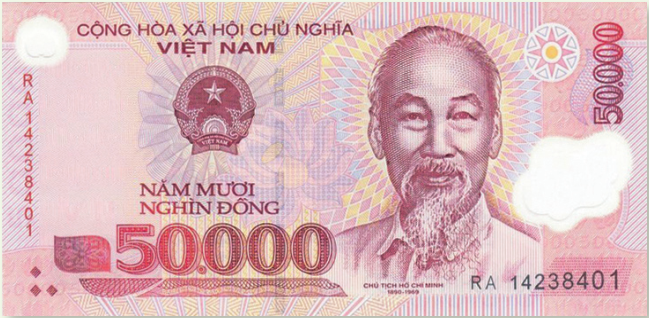 Cách 1:
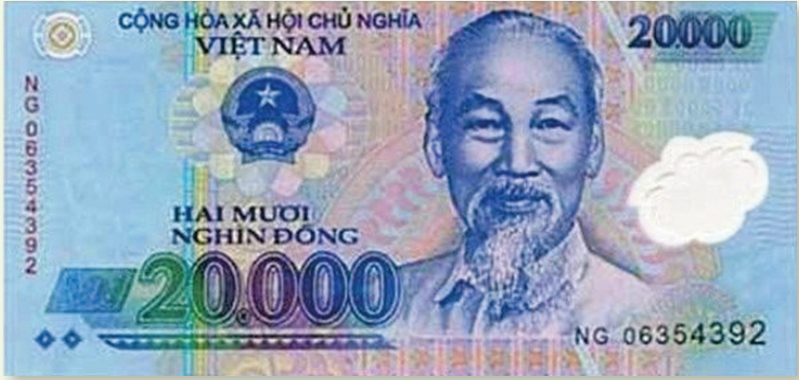 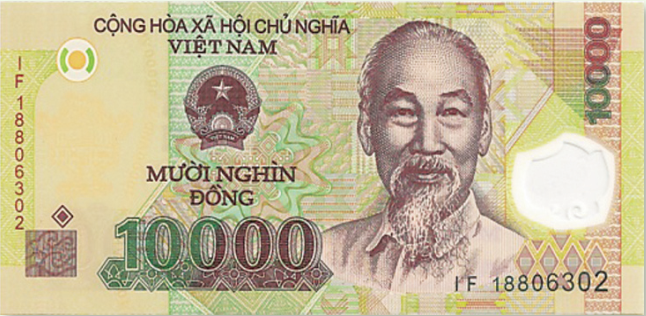 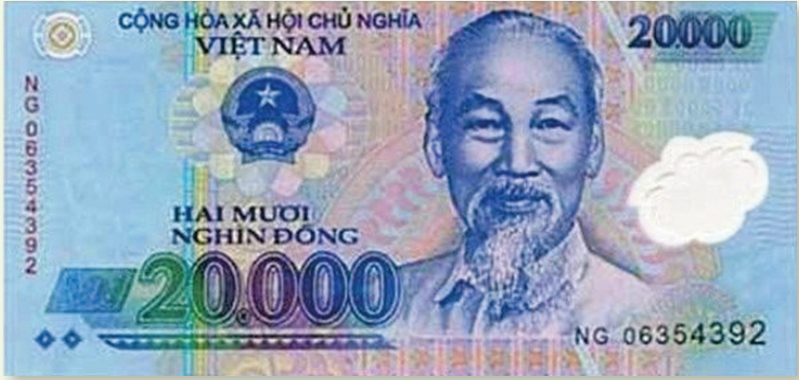 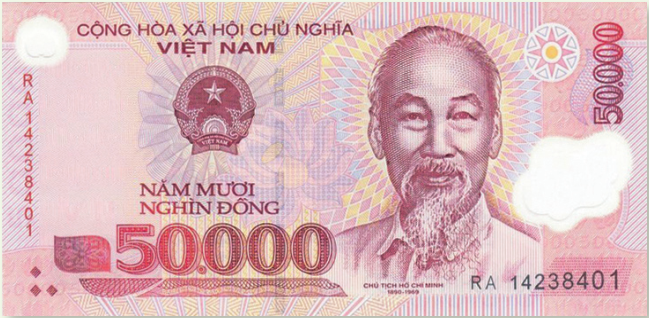 Cách 2:
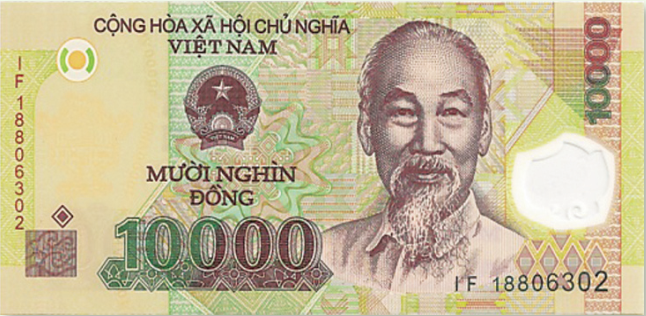 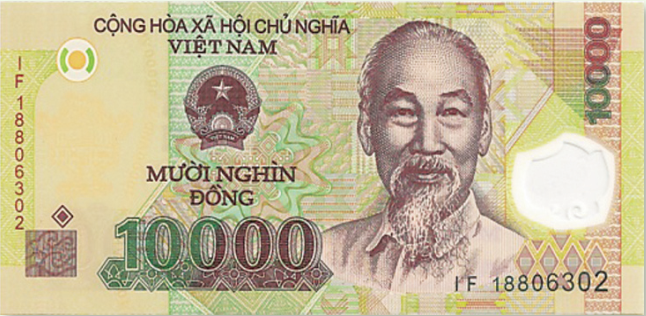 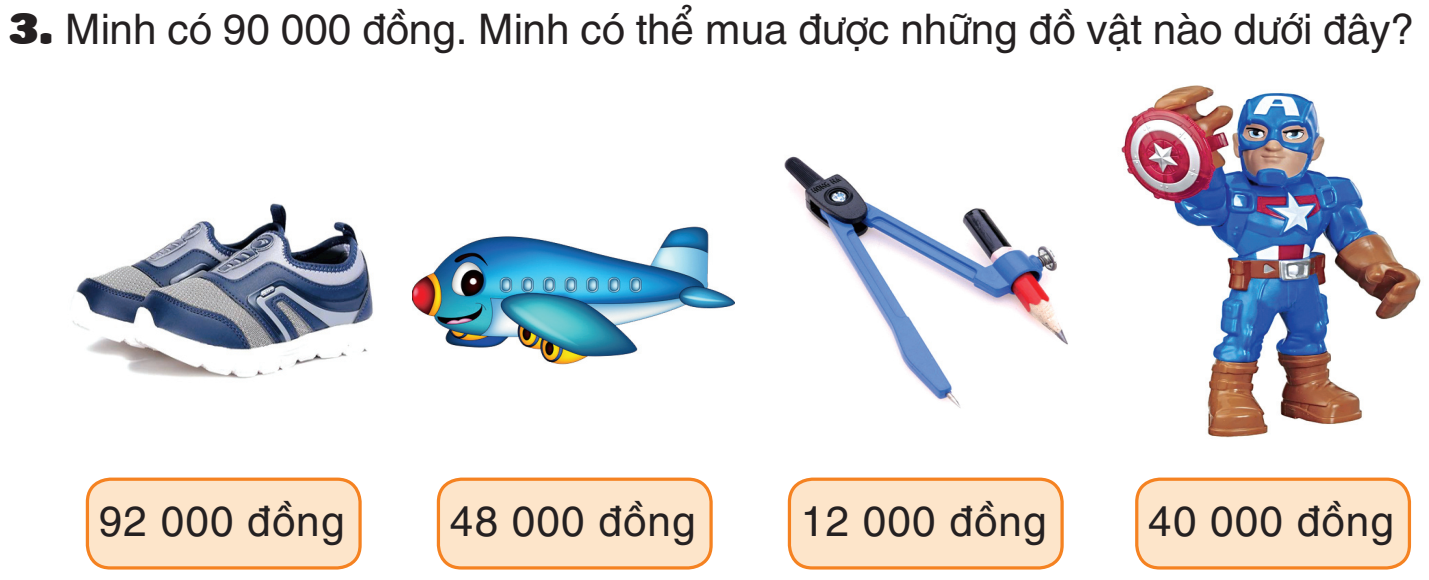 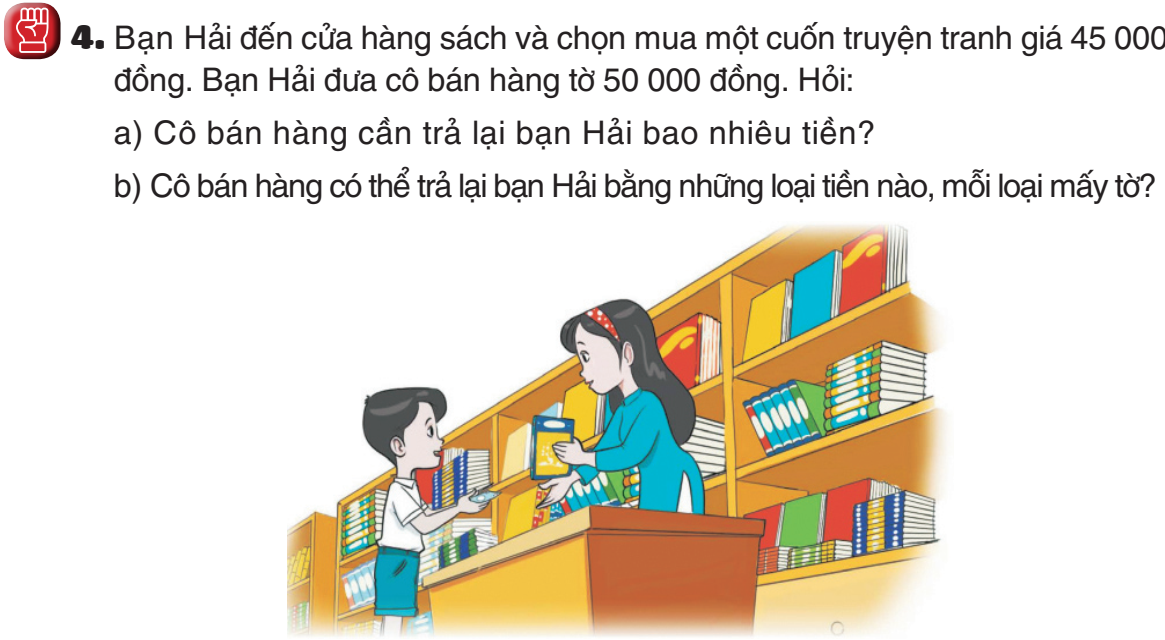 Bài giải
a) Cô bán hàng cần trả lại bạn Hải số tiền là:
50 000 – 45 000 = 5 000 (đồng)
b) Cô bán hàng có thể trả lại bạn Hải bằng những loại tiền sau:
Cách 1: 1 tờ 5 000 đồng
Cách 2: 1 tờ 1 000 đồng, 2 tờ 2 000 đồng
Cách 3: 3 tờ 1 000 đồng, 1 tờ 2 000 đồng
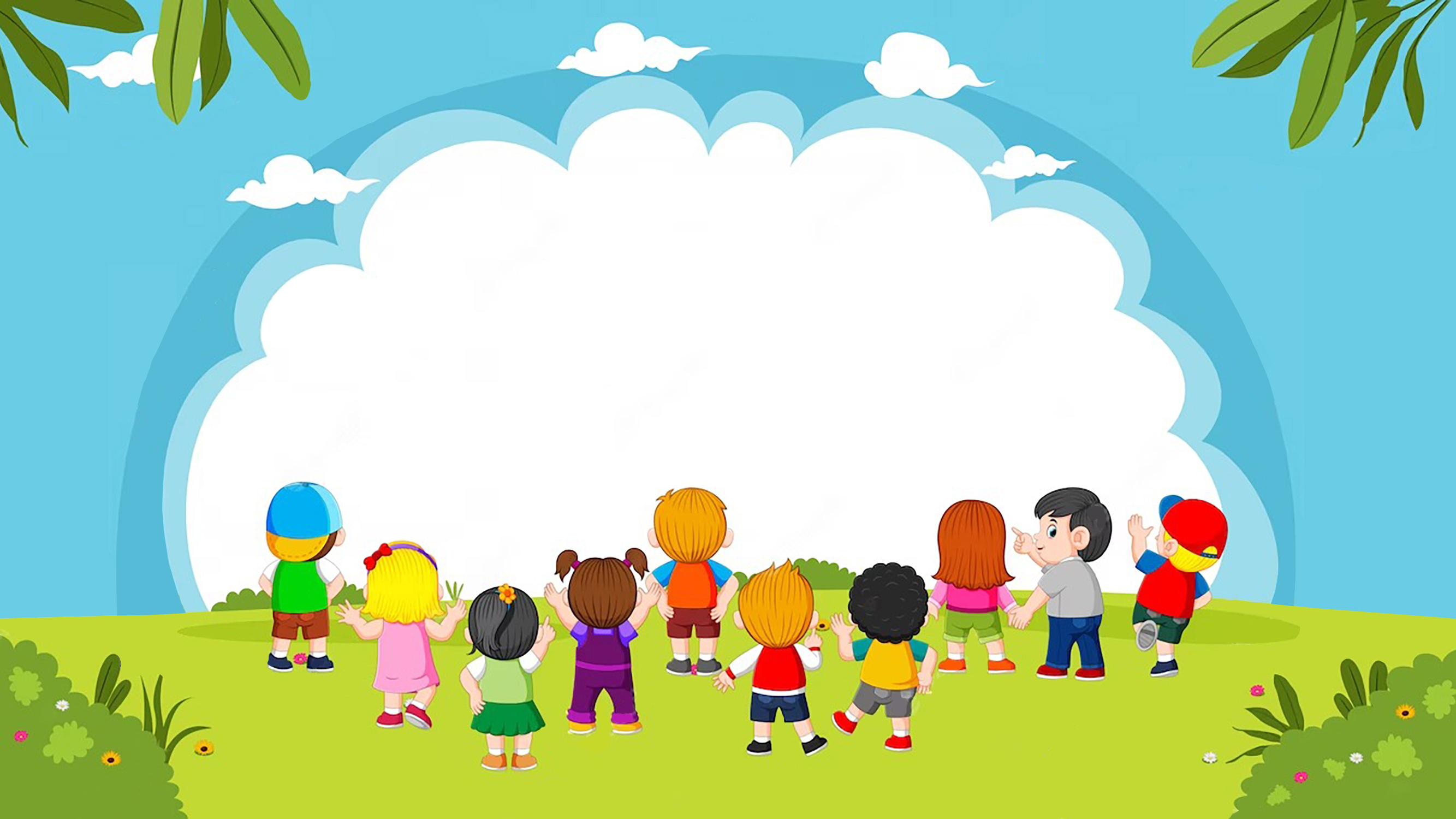 VẬN DỤNG
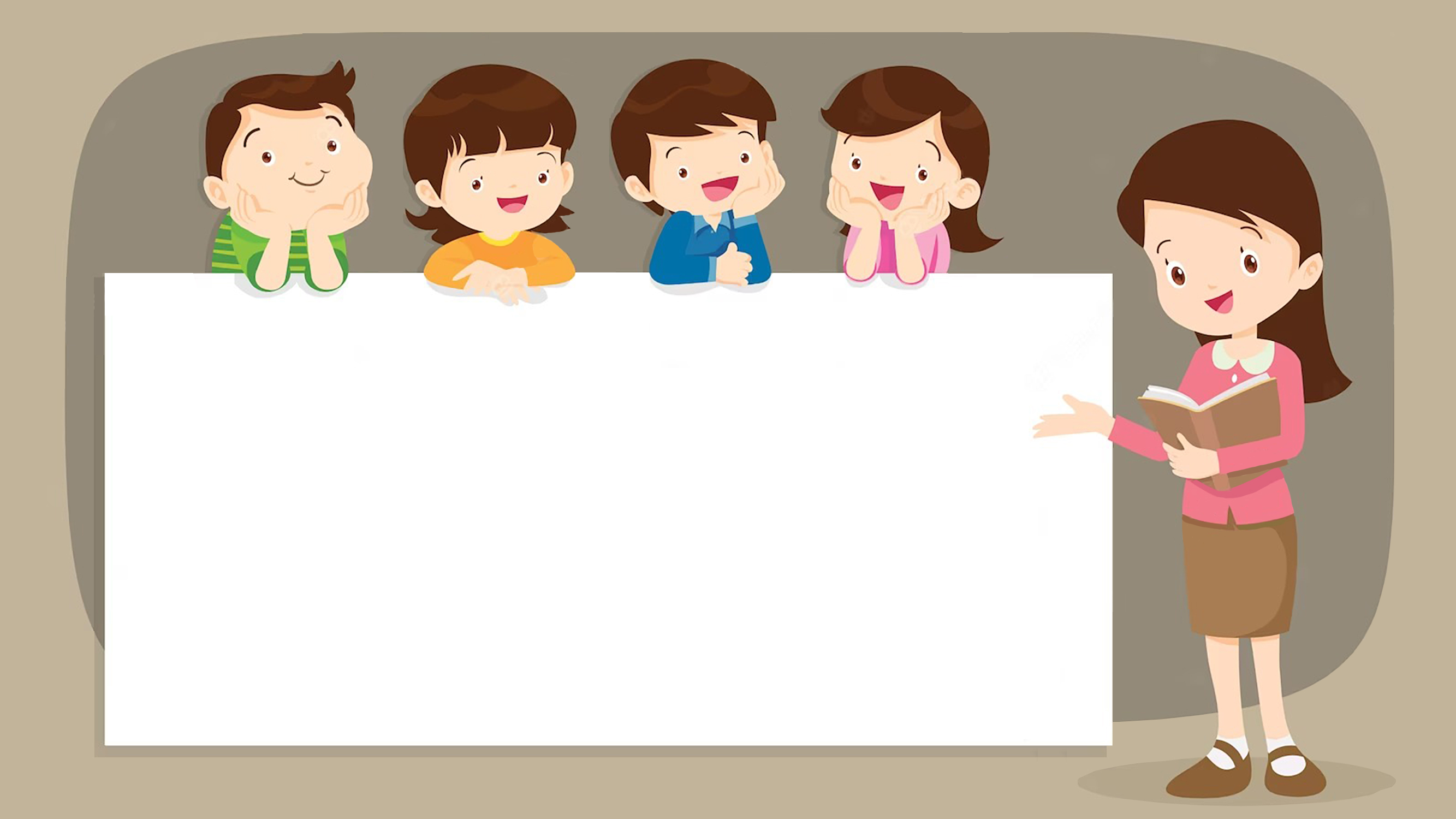 DẶN DÒ
1. 
2.
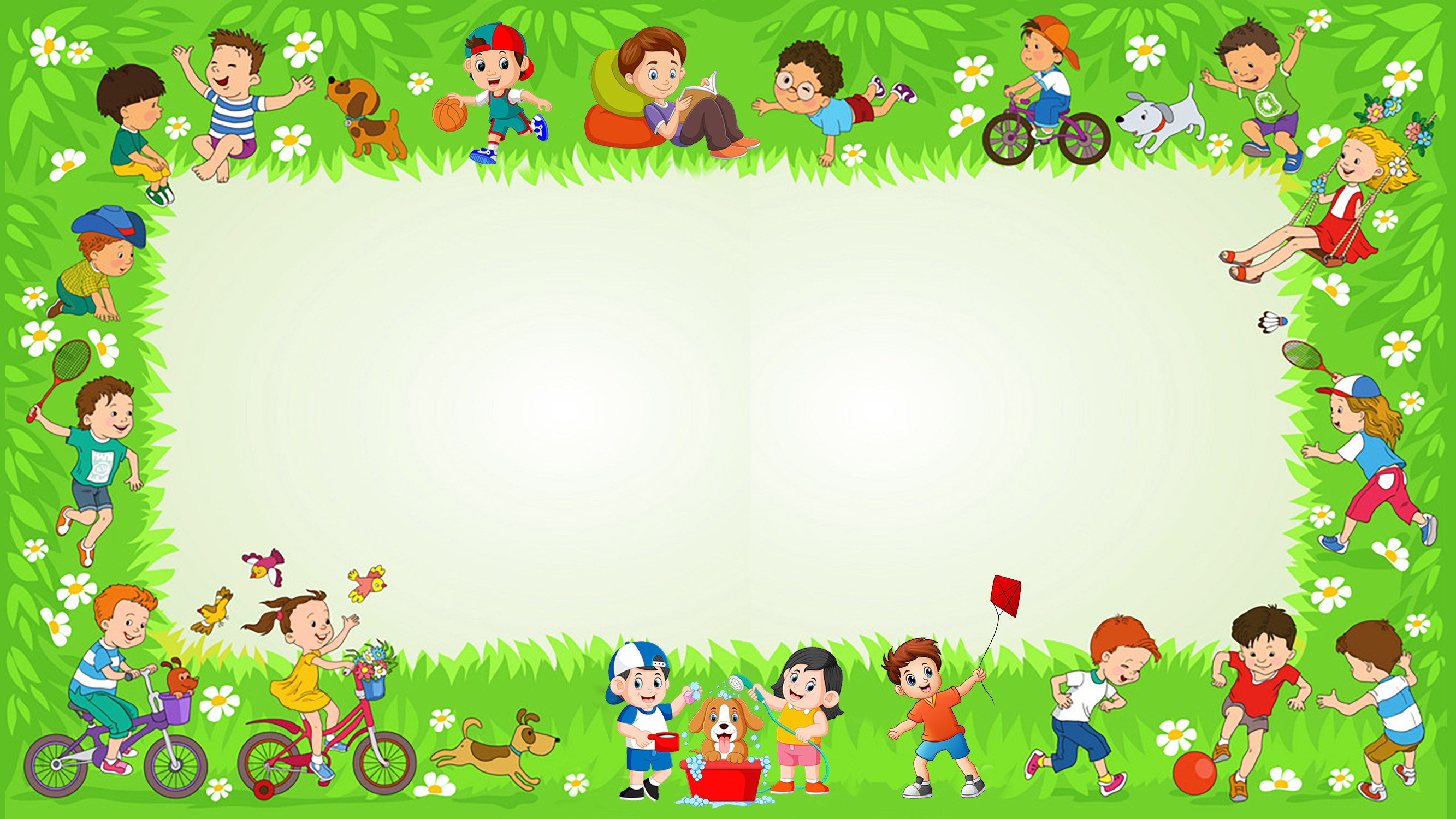 Chúc các emhọc tốt